Інтернет етикет. Нетикет
Підготувала учениця 10 класу Хижняк Тетяна
У наш час можливостей для спілкування стало незмірно більше навіть ніж якихось двадцять років тому - мобільний зв'язок, інтернет, але загальноприйняті правила спілкування між людьми, як і раніше залишаються досить значущою частиною спілкування, тому що найчастіше етикет - єдина можливість для створенная нормальних, добрих взаємин між людьми
Мережа Інтернет надала людям простий, зручний у використанні та відносно дешевий засіб спілкування. але в кожної медалі є своя обернена сторона.
Переваги
Недоліки
Можливість спілкуватися незалежно від географічного місцезнаходження співрозмовника
Відносно дешевий спосіб спілкування
Можливість швидко отримати корисну інформацію, поради тощо
Можливість спілкування не виходячи з дому
Можливість обміну інформацією в текстовому, аудіо, відео форматі тощо
Спілкуваня втрачає емоційну окрасу: не можливо виразити свої почуття за допомогою голосу, міміки, жестів
Часте незнання справжнього обличчя співрозмовника, його особи
Можливість бути обманутим, фінансові махінації
Можлива марна трата власного часу
Образи та грубощі на власну адресу
На «території» Інтернету сформувалися свої правила поведінки, певні традиції, своєрідна культура спілкування, що має назву «нетикет»
Найчастіше під порушенням нетикету розуміють образи та перехід на особистості, зловмисний відступ від теми (офтопік),  рекламу, саморекламу у невідповідних місцях. Порушеннями     нетикету можуть виявитися також наклеп або інша зловмисна дезінформація чи плагіат.
Для уникнення помилок у мережі необхідно знати деякі поняття:  Флейм – процес, що іноді виникає в Інтернеті, «словесна війна»;  Флуд – повідомлення у форумах і чатах, що мають великий обсяг і не несуть корисної інформації;  Спам – повідомлення, що надсилають невідомі Вам люди, без Вашої на те згоди;  Хотлінк – включення в веб-сторінку файлів-зображень або інших ресурсів з чужого сервера; Офтопік – повідомлення не за темою поточного обговорення чи поштової розсилки.
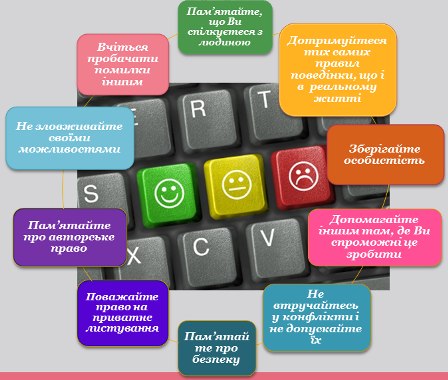